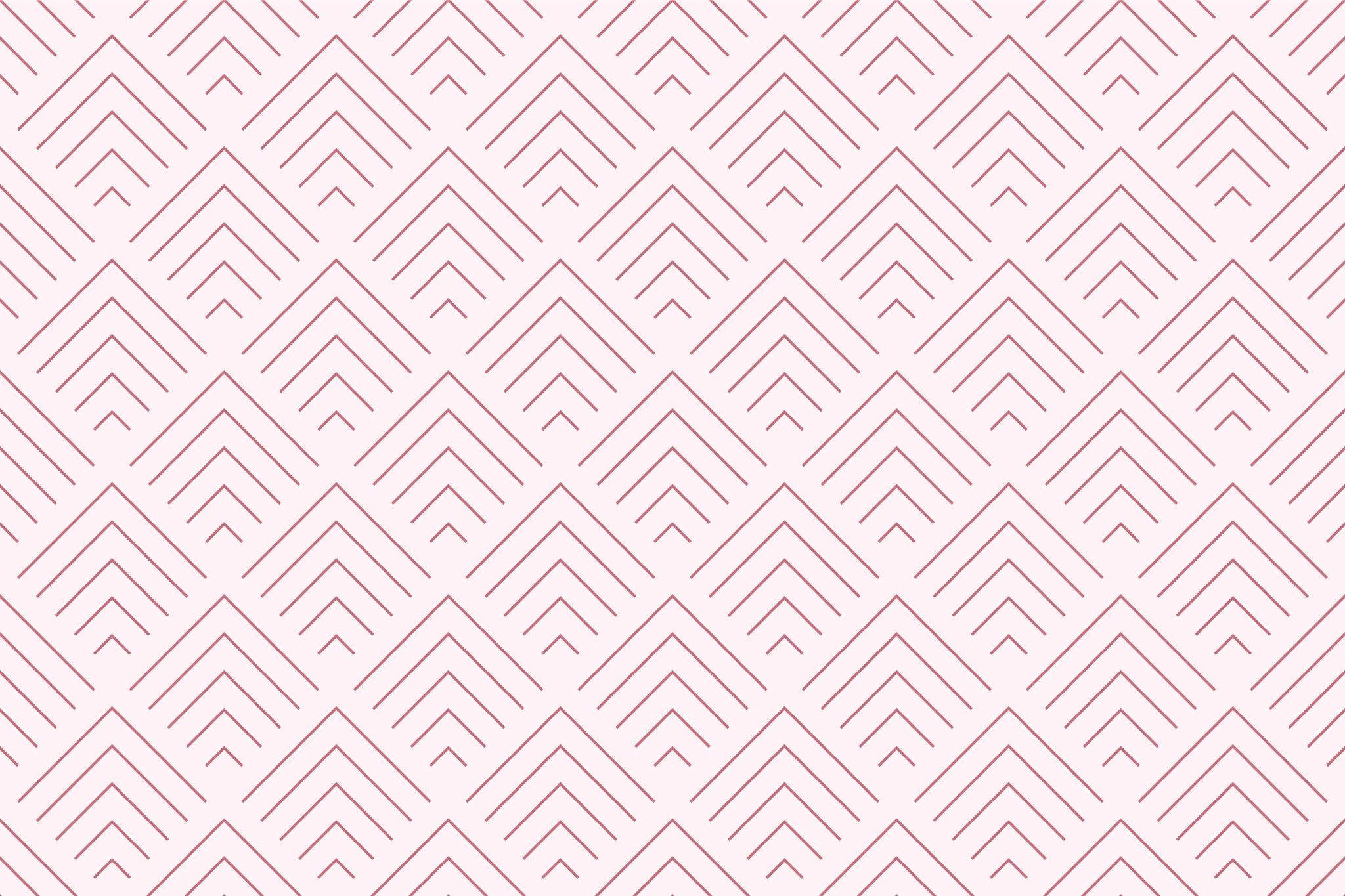 HET MIDDELBAAR BEROEPSONDERWIJS
SECTOREN EN OPLEIDINGEN PER ROC
DOORSTROOMGROEP
Programma (3 wkn)
De ROC’s in Groningen
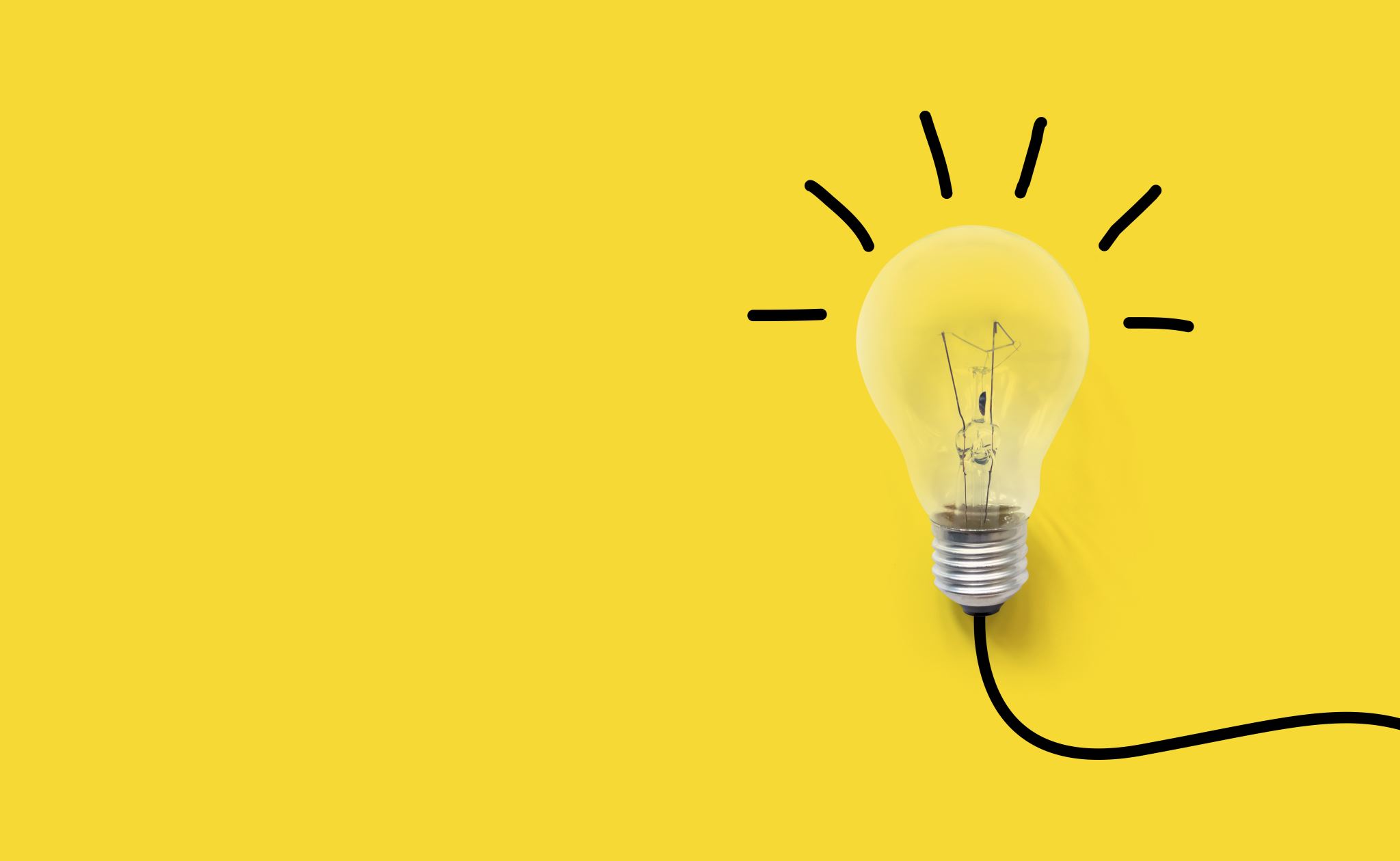 Opdracht
Binnen welke sector passen de opleidingen die jou aanspreken?

Kun je de opleidingen van jouw keuze volgen op het Noorderpoort, Alfa College en/of Terra?

Doe eens verder onderzoek: Wat voor vakken volg je? Wanneer start de opleiding? BOL of BBL of beide? 

Zet dit in een overzichtelijk tabel
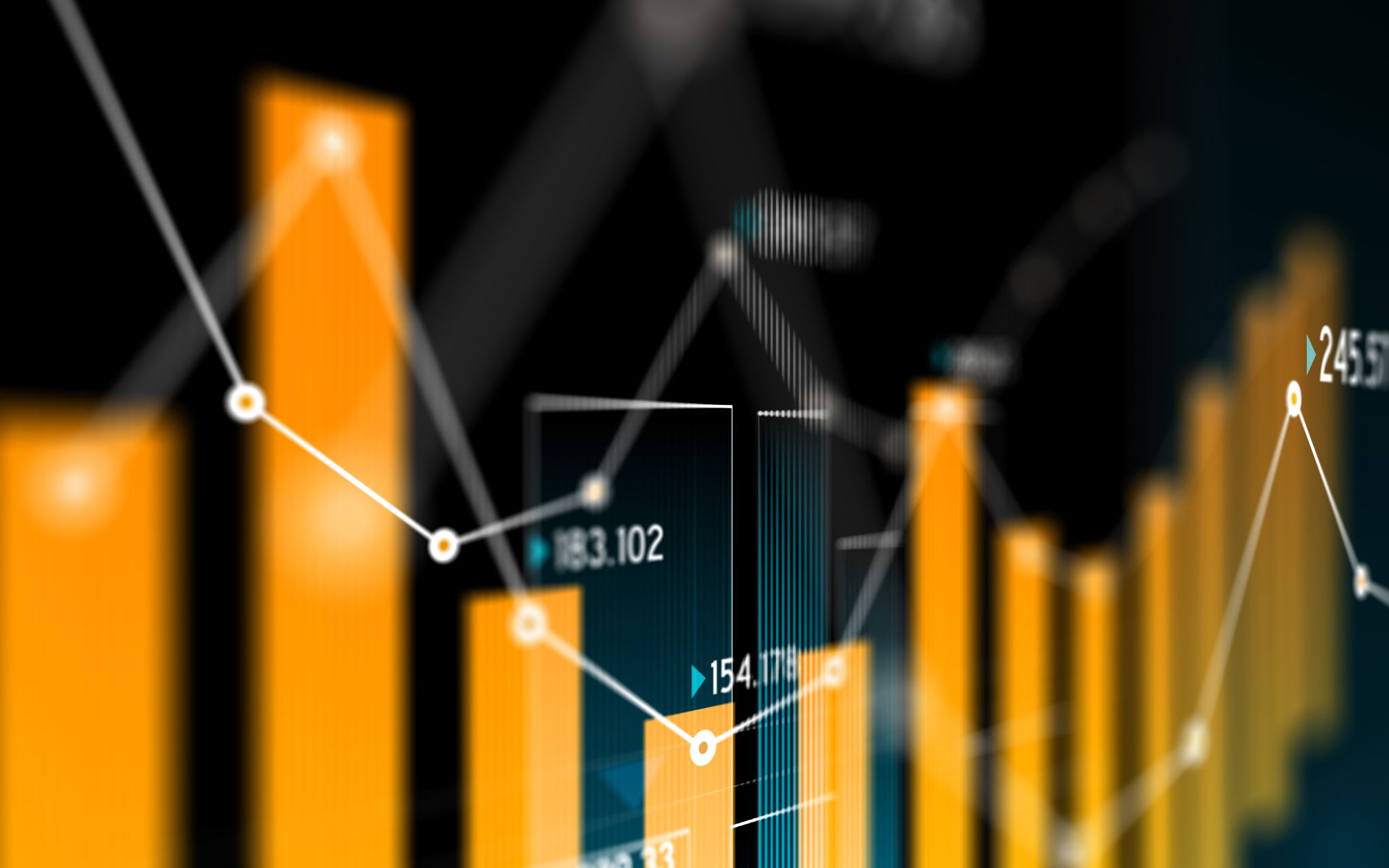 Sectoren of profielen
Handel
ICT en creatieve industrie
Mobiliteit, transport, logistiek en maritiem
Specialistisch vakmanschap
Techniek en gebouwde omgeving
Voedsel, groen en gastvrijheid
Zakelijke dienstverlening en veiligheid
Zorg, welzijn en sport
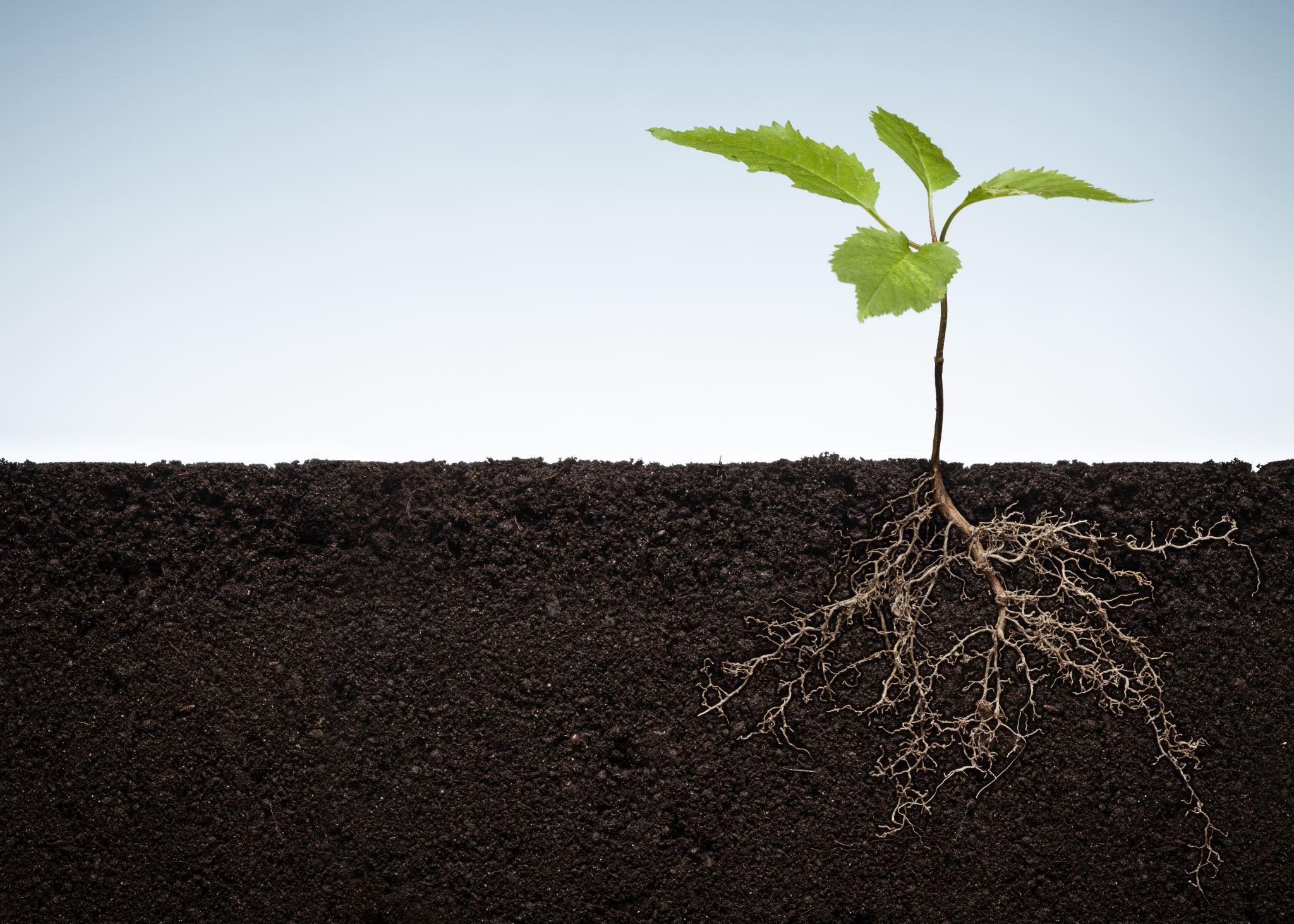 SECTOR CHECK
Zet de sectoren op een rijtje in je logboek

Welke sectoren spreken je aan? Maak die groen

Welke sectoren spreken je helemaal niet aan? Maak die rood

Waarom spreken sectoren je wel/niet aan? 

Nabespreken